Undergraduate Internships
Department of Atmospheric and Environmental Sciences
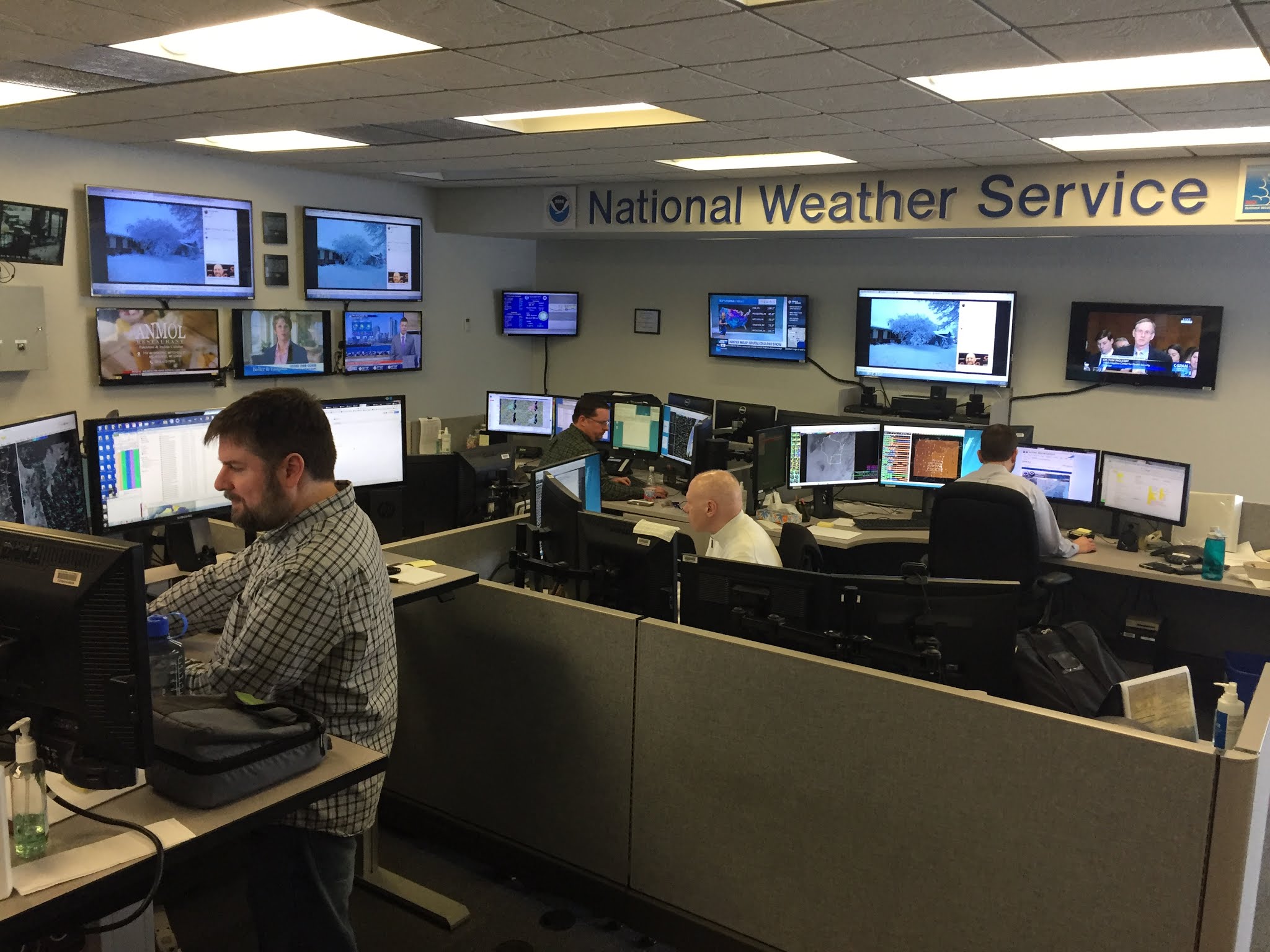 New York State Mesonet
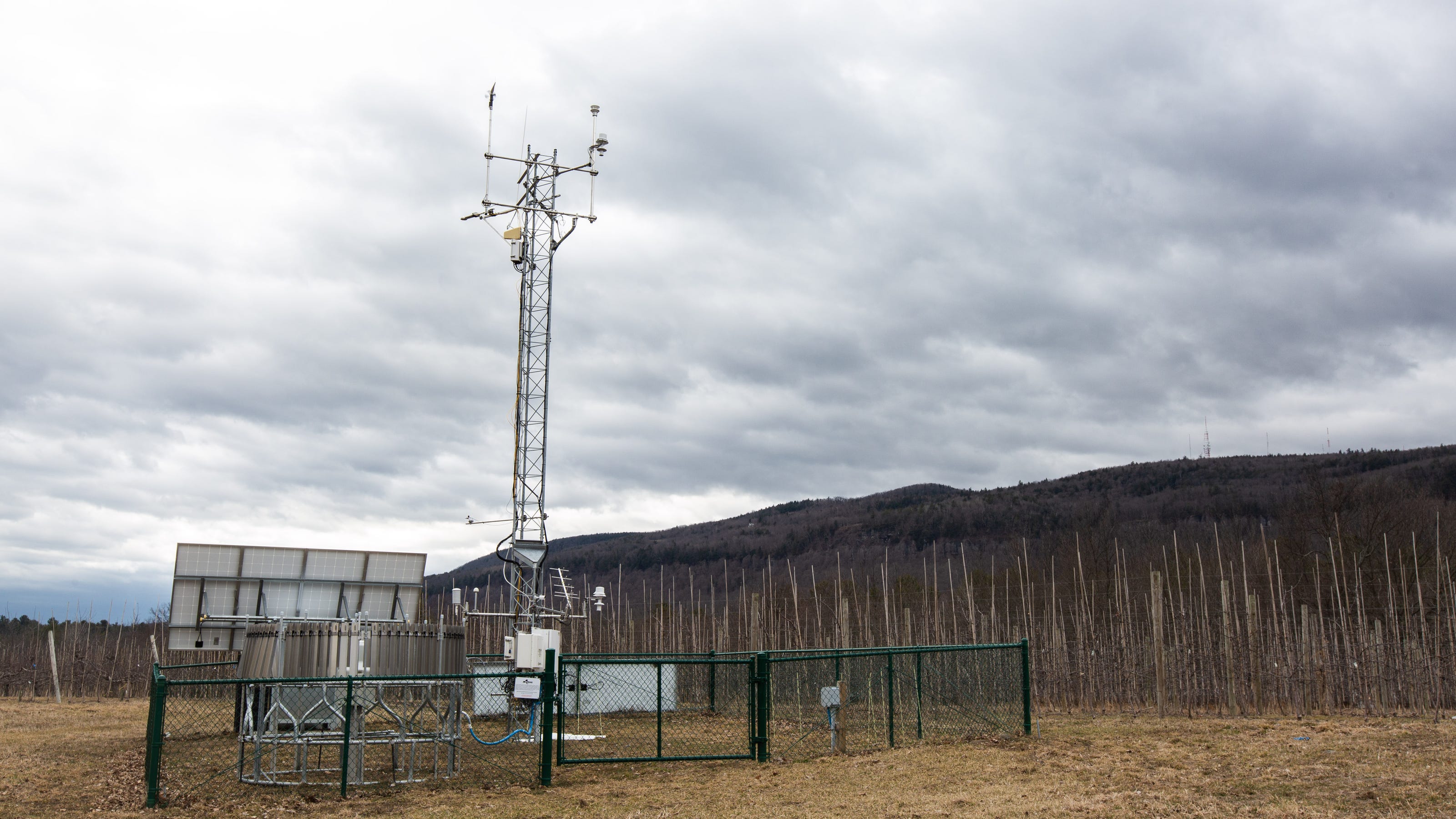 National Weather Service
Undergraduate Internships
Department of Atmospheric and Environmental Sciences
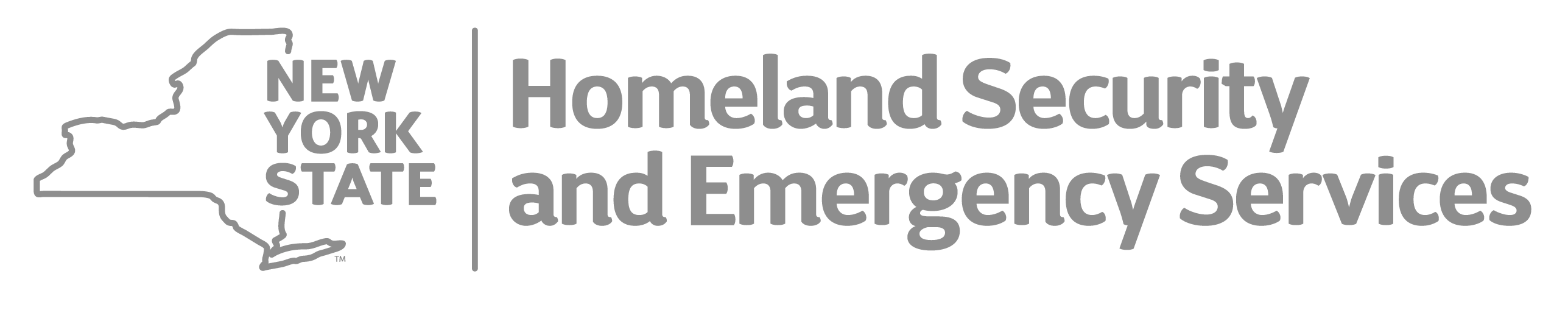 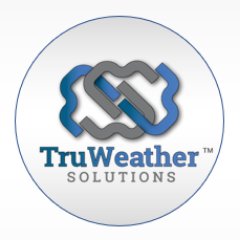 NYS Office of Emergency Management
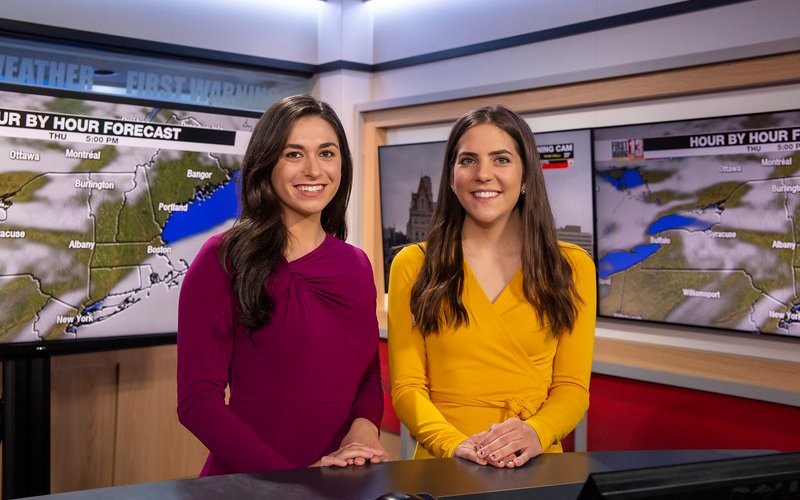 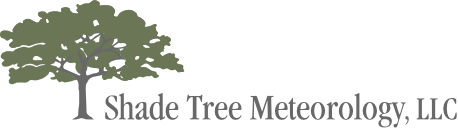 Broadcast meteorology
Private sector
Undergraduate Internships
Department of Atmospheric and Environmental Sciences
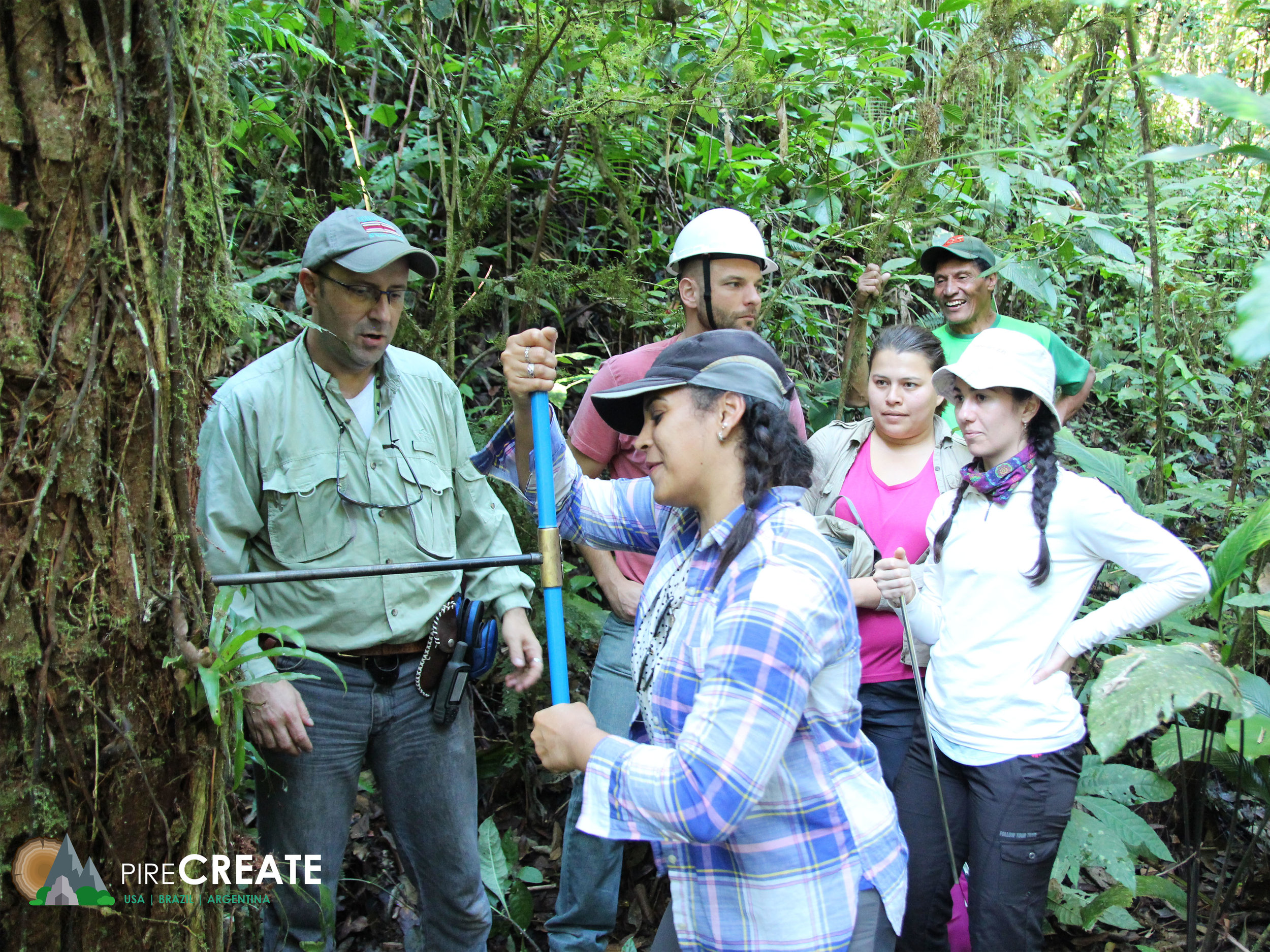 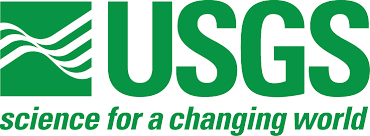 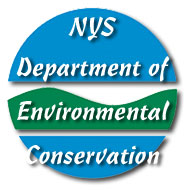 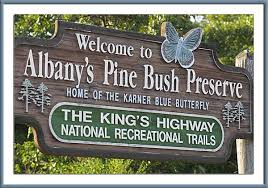 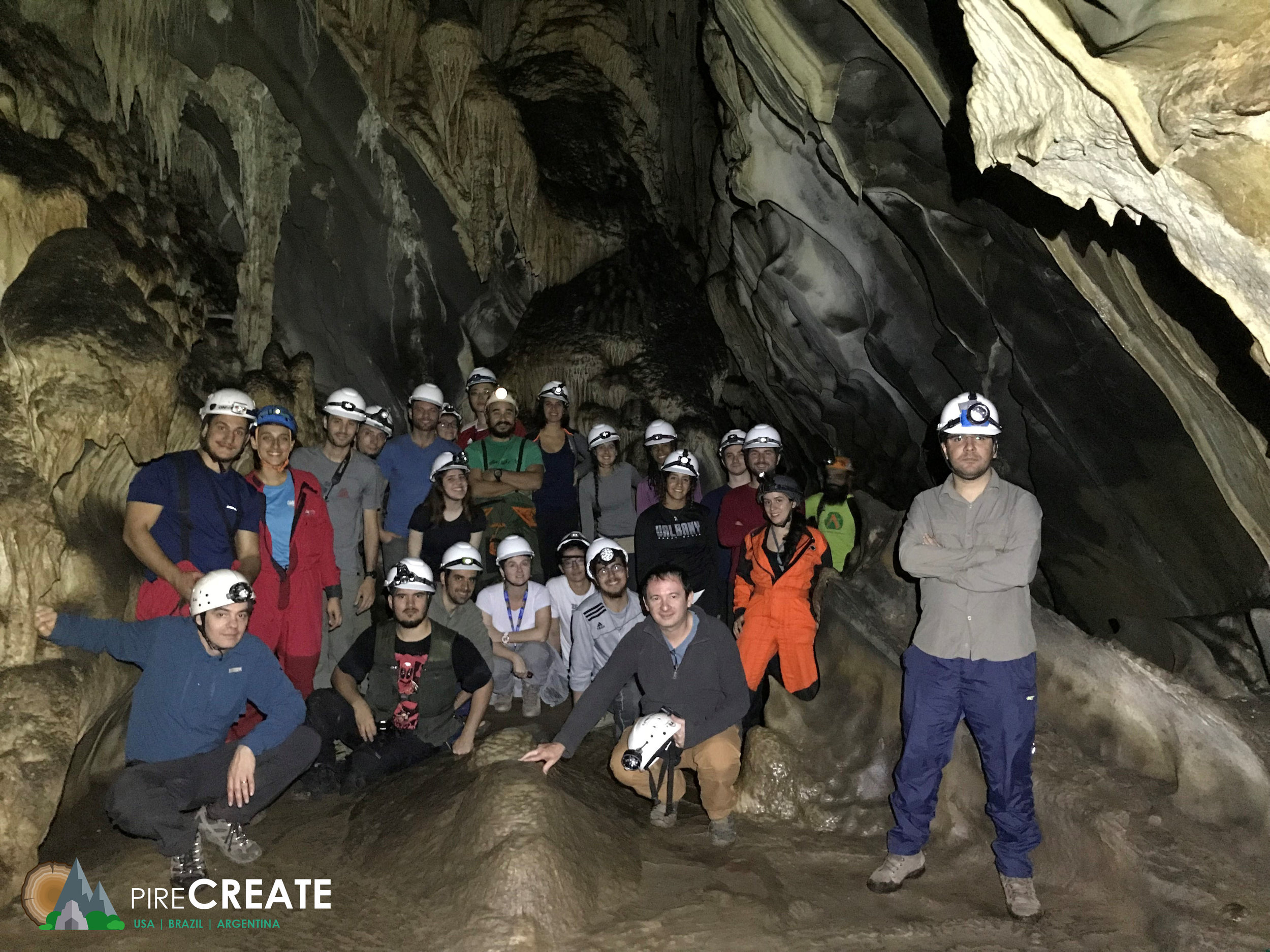 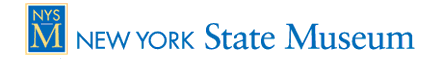 UAlbany Thunderstorm Forecast Contest
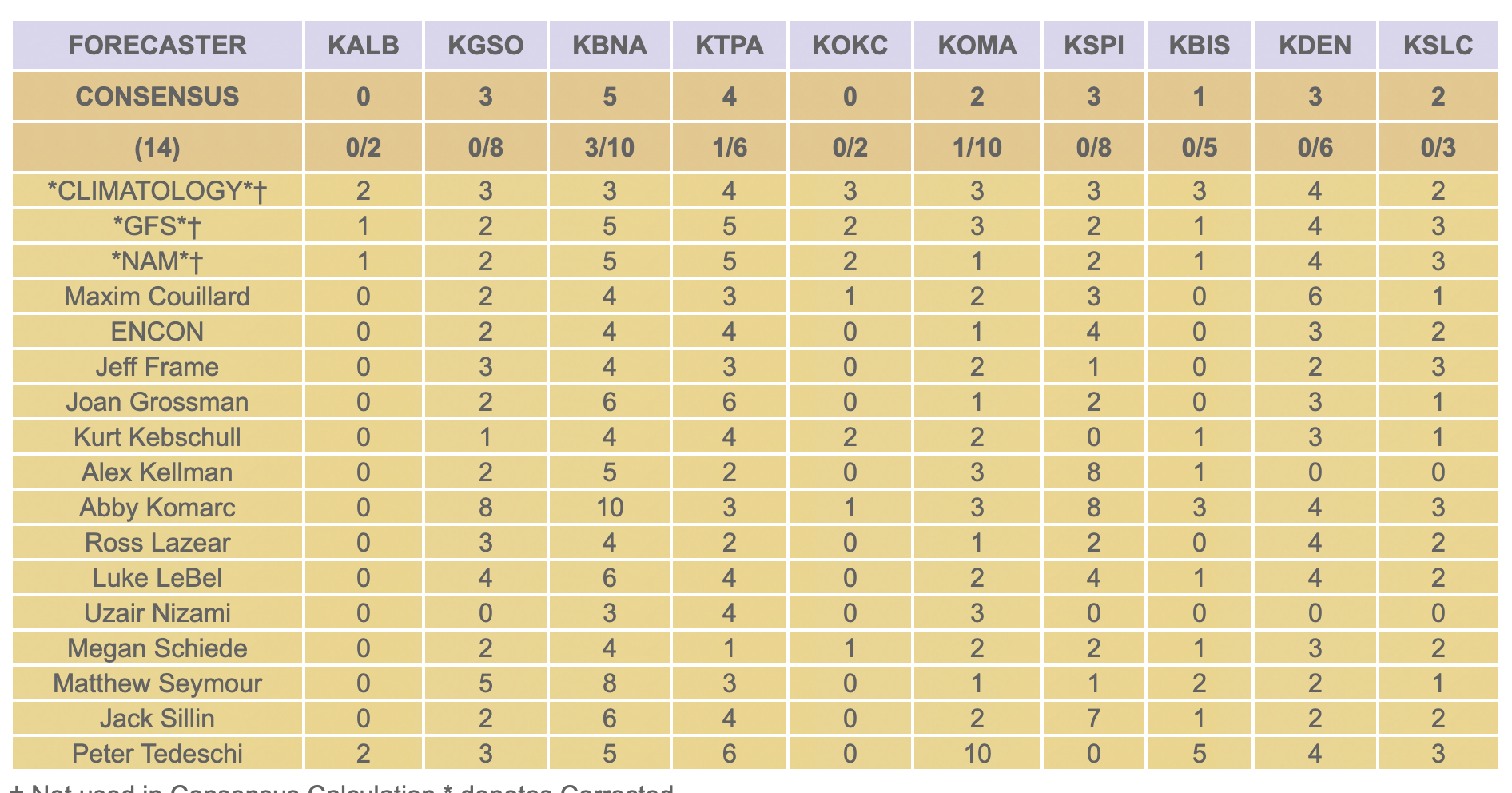 UAlbany Thunderstorm Forecast Contest
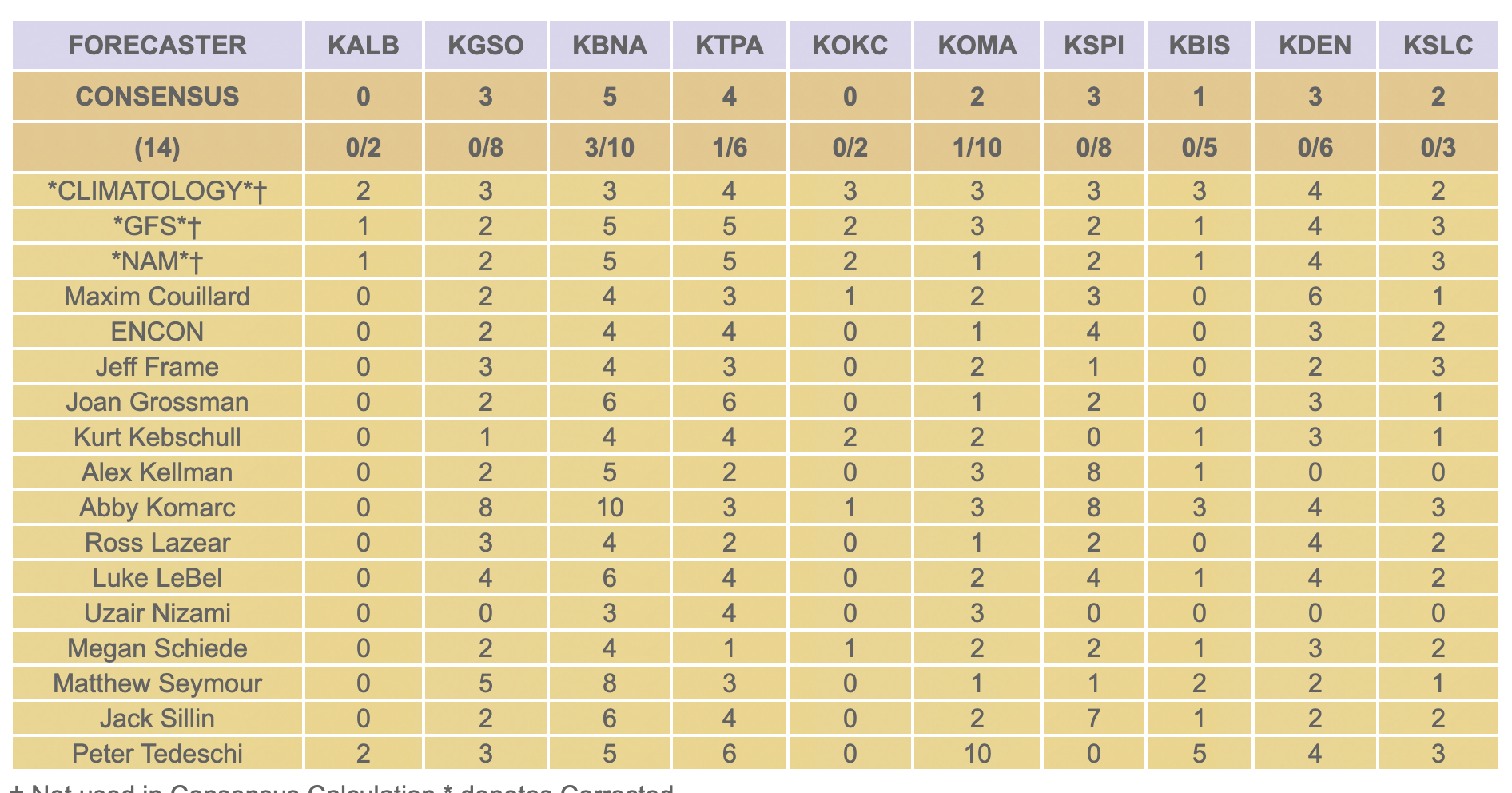 UAlbany Thunderstorm Forecast Contest
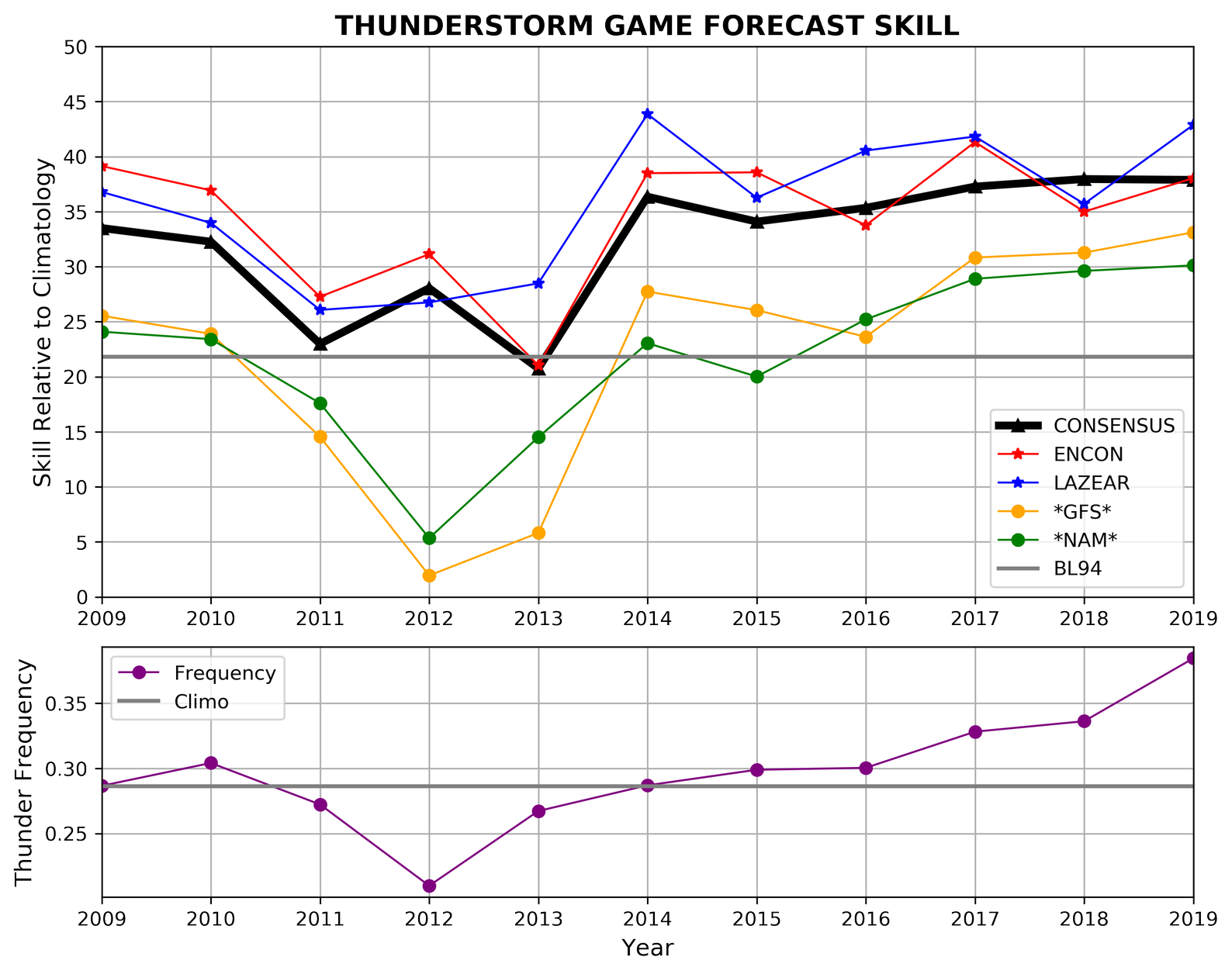 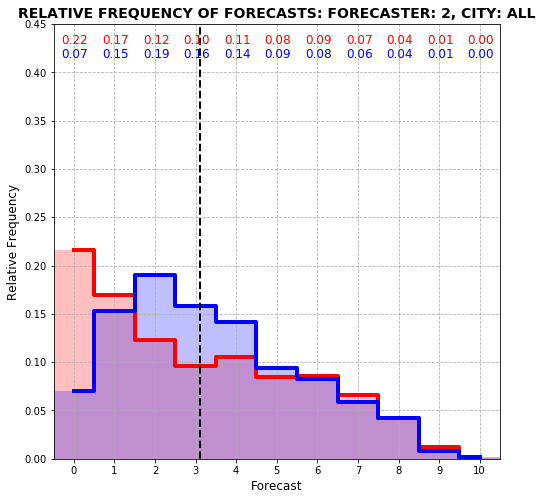 1983–94                      2009–19
UAlbany Thunderstorm Forecast Contest
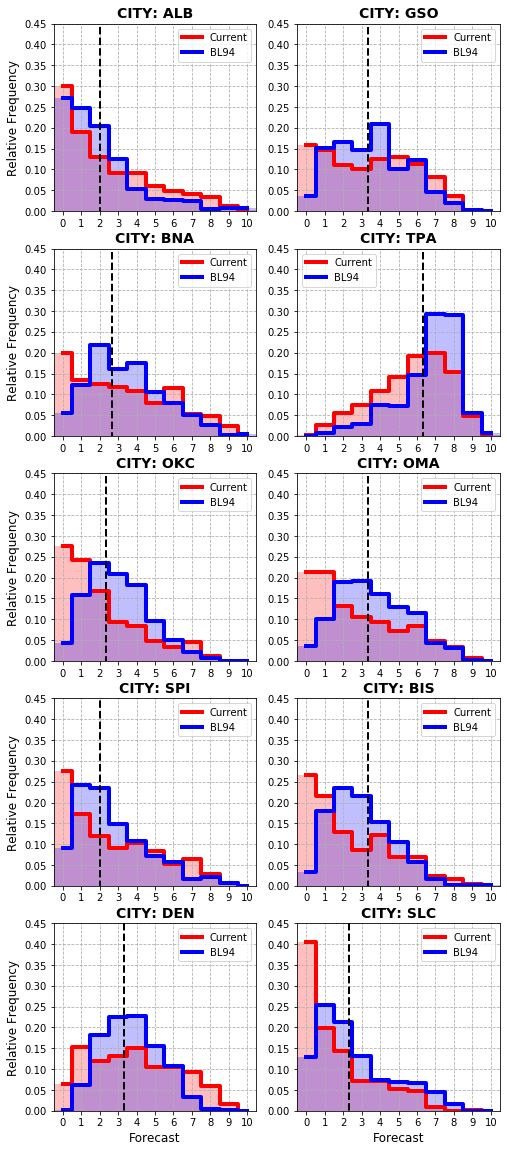 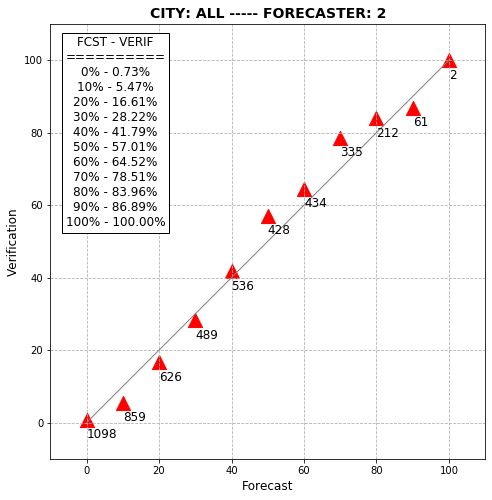 1983–94  
2009–19